В гостях у сказки
Кроссворд 
 «Путешествие по сказкам
 А.С. Пушкина»
Работу выполнила –
 Капнинова Ксения
ученица 10 класса  
МБОУ «Никитовская  СОШ»
Красногвардейского района
Белгородской  области
Куратор –
 Иванова Татьяна Анатольевна
учитель русского языка и литературы
МБОУ «Никитовская  СОШ»
Красногвардейского района
Белгородской  области
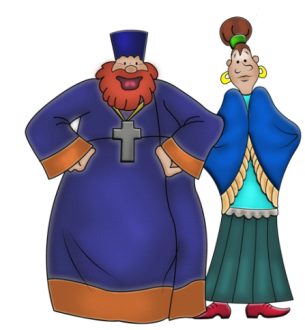 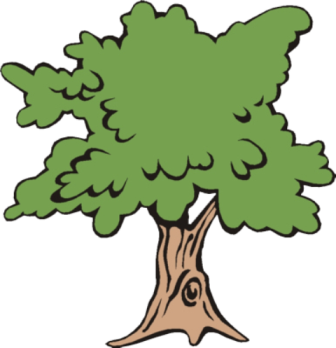 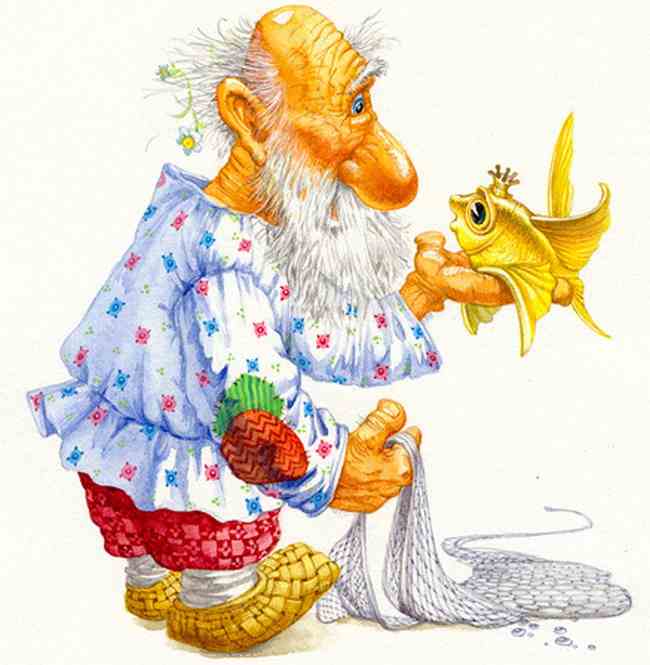 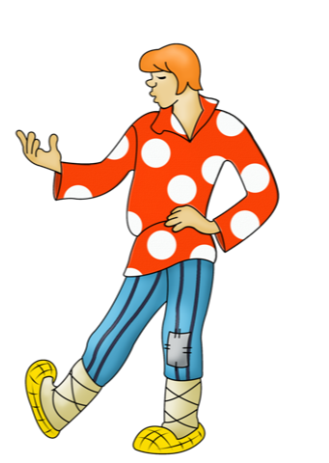 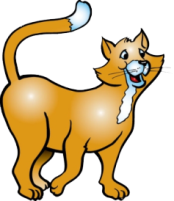 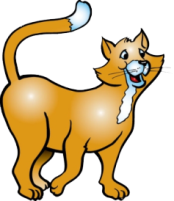 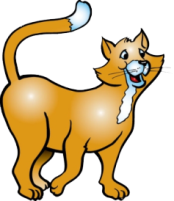 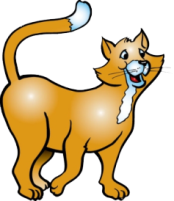 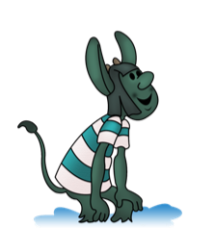 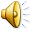 [Speaker Notes: Чтобы музыка зазвучала – ЛКМ по значку «звук».]
К нам приходят пушкинские сказки
Яркие и добрые, как сны.
Сыплются слова, слова-алмазы
На вечерний бархат тишины.
Шелестят волшебные страницы,
Всё быстрей нам хочется узнать...
Вздрагивают детские ресницы,
Верят в чудо детские глаза.
Среди отечественных сказок наиболее популярны сказки Александра Сергеевича Пушкина, ставшие  каноном русского литературного языка. Они великолепно сочетают в себе юмор, нравственные принципы, доброту и захватывающий сюжет — обязательные атрибуты любой сказки.
Сказки – сладкие воспоминания детства, формирующие ощущения доброты, справедливости, мудрости. 
Именно сказки закладывают формирование нашего позитивного отношения к обществу, уважения к мудрости старших, веру в победу честных и храбрых, наказуемость зла.
[Speaker Notes: Чтобы «перевернуть» страницу и прочесть следующий текст – ЛКМ по полю слайда, в любом месте.
Переход на следующий слайд – по стрелке.]
Рекомендации к работе с кроссвордом
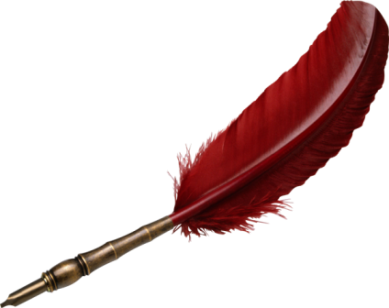 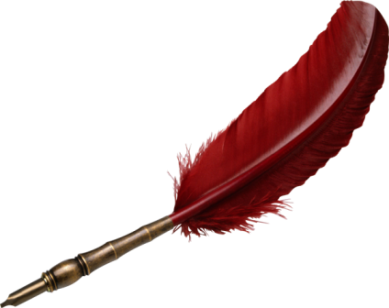 Стрелка – указатель
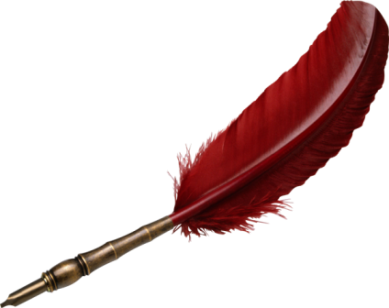 появляется автоматически,
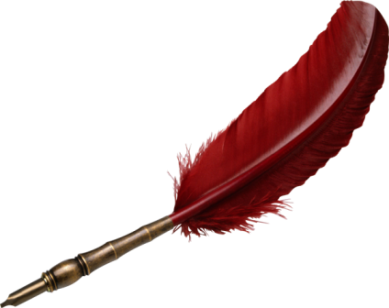 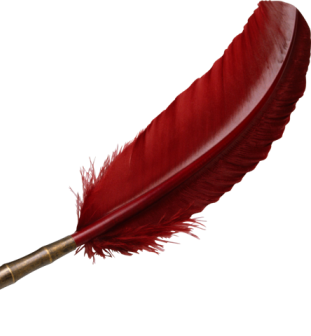 затем – поле с вопросом:
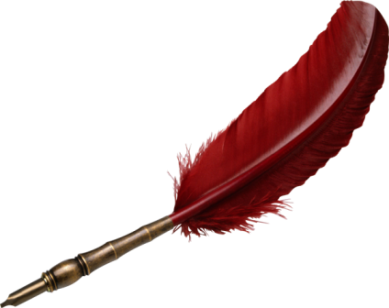 фраза в стихах, в которой
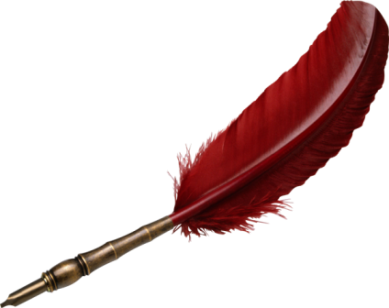 пропущено определенное слово.
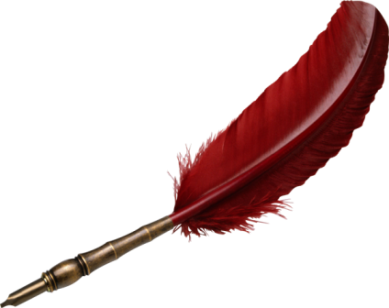 При нажатии  на область
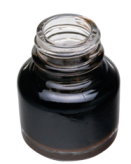 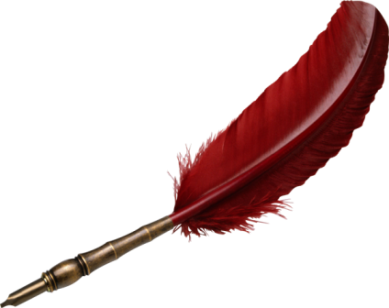 появившегося вопроса
закрывается вопрос и появляется ответ.
Задание: отгадайте пропущенные слова
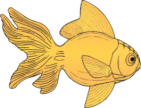 П
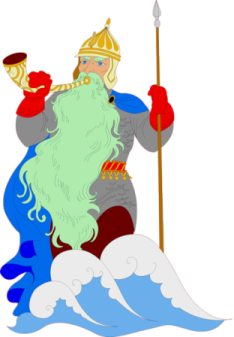 У
П
Е
Т
Ш
О
К
М
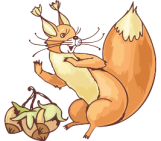 Ш
Т
М
О
Г
У
Ч
К
С
О
О
Л
К
О
Р
Е
И
Е
Л
Е
Р
Т
И
Б
О
А
С
А
Л
Т
А
Н
Н
Б
Е
Л
К
А
Л
У
К
О
М
Р
Ь
Е
О
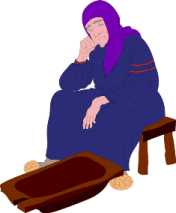 Д
О
Е
Р
Ы
Б
К
А
М
Ь
Н
К
О
Р
Ы
Т
Г
О
Н
Р
С
Е
Л
И
С
Е
Й
Ы
С
Н
Д
А
Д
О
Н
Е
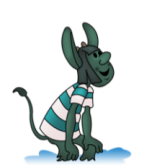 Й
Н
В
Г
И
Д
О
Н
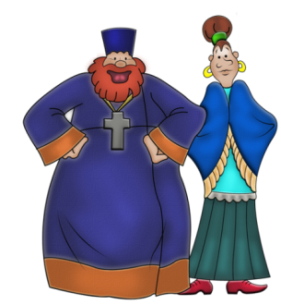 Б
А
Л
Д
А
И
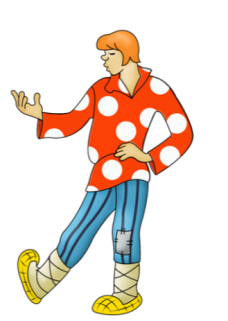 Р
В
Е
Ч
Е
Р
К
О
М
Ветер, ветер! Ты …,
Ты гоняешь стаи туч,
Ты волнуешь сине море,
Всюду веешь на просторе.
Мать и сын теперь на воле;
Видят холм в широком поле;
…  синее кругом,
Дуб зеленый над холмом.
«Что за прелесть эти сказки! 
Каждая есть поэма!»
А. С. Пушкин
У …  дуб зеленый;
Златая цепь на дубе том…
«Не печалься, ступай себе с богом. 
Будет тебе новое … »
Негде, в тридевятом царстве,
В тридесятом государстве,
Жил-был славный царь …
«Здравствуй, … - мужичок;
Какой тебе надобен оброк?»
Буду служить тебе славно,
Усердно и очень исправно.
В год за …  щелка тебе по лбу…
Царь …  гостей сажает
За свой стол и вопрошает:
«Ой вы, гости-господа,
Долго ль ездили? куда?»
«…Бог с тобой, золотая … , 
Твоего мне откупа не надо; 
Ступай себе в синее море, 
Гуляй там себе на просторе..."
Темной ночки … 
Дождался в тоске своей.
Только месяц показался,
Он за ним с мольбой погнался.
А теперь стоит на нем
Новый город со дворцом,
С златоглавыми церквами…
А сидит в нем князь …
Три девицы под окном 
 Пряли поздно … .
Царь к востоку войско шлет, 
Старший сын его ведет. 
…  угомонился, 
Шум утих, и он забылся.
Она его ласкать,
Треплет нежною рукою;
«Что, … , что с тобою?
Ляг!» — и в комнату вошла…
…  песенки поет 
    И орешки все грызет, 
    А орешки не простые, 
    Все скорлупки золотые…
… подумал: «Добрый ужин
Был бы нам, однако, нужен».
Ломит он у дуба сук
И в тугой сгибает лук.
…В чешуе, как жар горя,
Тридцать три богатыря,
… Все равны, как на подбор,
С ними дядька … .
Снова князь у моря ходит,
С синя моря глаз не сводит;
Глядь – поверх текучих вод
…  белая плывет.
Жил-был поп,
…  лоб.
Пошел поп по базару
Посмотреть кой-какого товару.
[Speaker Notes: Появляется стрелка – указатель, после нее вопрос. Читаем, отвечаем.
Для проверки - ЛКМ по полю с вопросом, появится ответ.
Стрелка и поле с вопросом исчезают автоматически.]
Список источников
Коллаж - http://bestgif.su/_ph/10/2/402827440.gif
Книга  - http://i027.radikal.ru/0805/a3/b05d93436b6d.png
Персонажи «Сказки о попе и работнике его Балде» - http://detsad-kitty.ru/uploads/posts/2010-10/thumbs/1287808805_titul1.jpg
Старик и золотая рыбка - http://img1.liveinternet.ru/images/attach/c/1/63/933/63933843_45288_original.jpg
Дуб - http://borisova.3dn.ru/dostigenija/0001.png
Кот – http://900igr.net/data/skazki-i-igry/Otkuda-ja-vzjalsja-1.files/0003-007-Tebja-okruzhaet-mnozhestvo-raznykh-predmetov.png
Перо и чернильница - http://i041.radikal.ru/0902/f3/14358e5cf301.png
Музыкальный фрагмент - http://www.audiopoisk.com/files/no/zastavka-pereda4i-v-gostah-u-skazki---prihodite-v-gosti-k-nam-962785.mp3
Стихи - http://iramaks.ucoz.ru/load/1-1-0-2
Черномор - http://img-fotki.yandex.ru/get/4403/cadi-1986.423/0_7bd6e_4b5a5e3c_XL
Золотая рыбка - http://www.clker.com/cliparts/4/1/7/4/13226017601890226424Goldfish%20Side%20View.svg.hi.png
Старик  у моря - http://img1.liveinternet.ru/images/attach/c/2/82/975/82975337_4016659_A_S_Pushkin_7.jpg
Старуха и корыто - http://img-fotki.yandex.ru/get/5307/119528728.a2e/0_9618a_db89915f_XL
Белка - http://img-fotki.yandex.ru/get/5313/4243123.2f/0_877a5_a3c11805_XL